Introduction
How to Support Grieving People with
Intellectual and Developmental Disabilities
Caring Matters Panel Discussion
January 19, 2023
Arlen Gaines, LCSW-C, APHSW-C, Director of Social Services, JSSA Hospice
“Being outsiders to death rituals does not mean that individuals with developmental disabilities do not grieve; they certainly do. And because they grieve, they need opportunities to mourn.”~Marc A. Markell, PhD
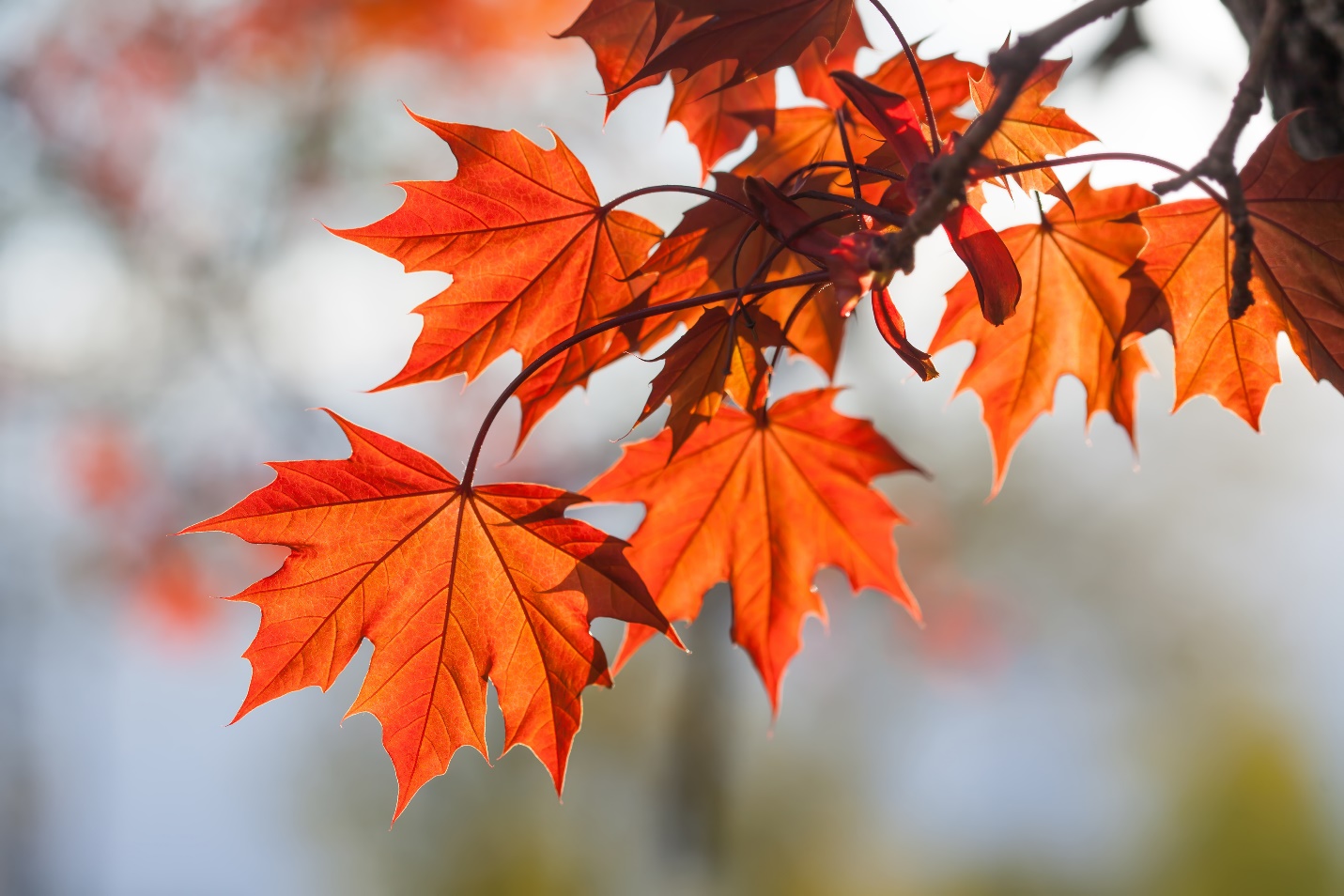 Markell, 2005; All images from PowerPoint stock images
[Speaker Notes: Share own story here]
Introduction Objectives
Describe ways that people with developmental and intellectual disabilities are impacted by grief and loss 
Provide examples of inclusive grief support strategies for families and professionals
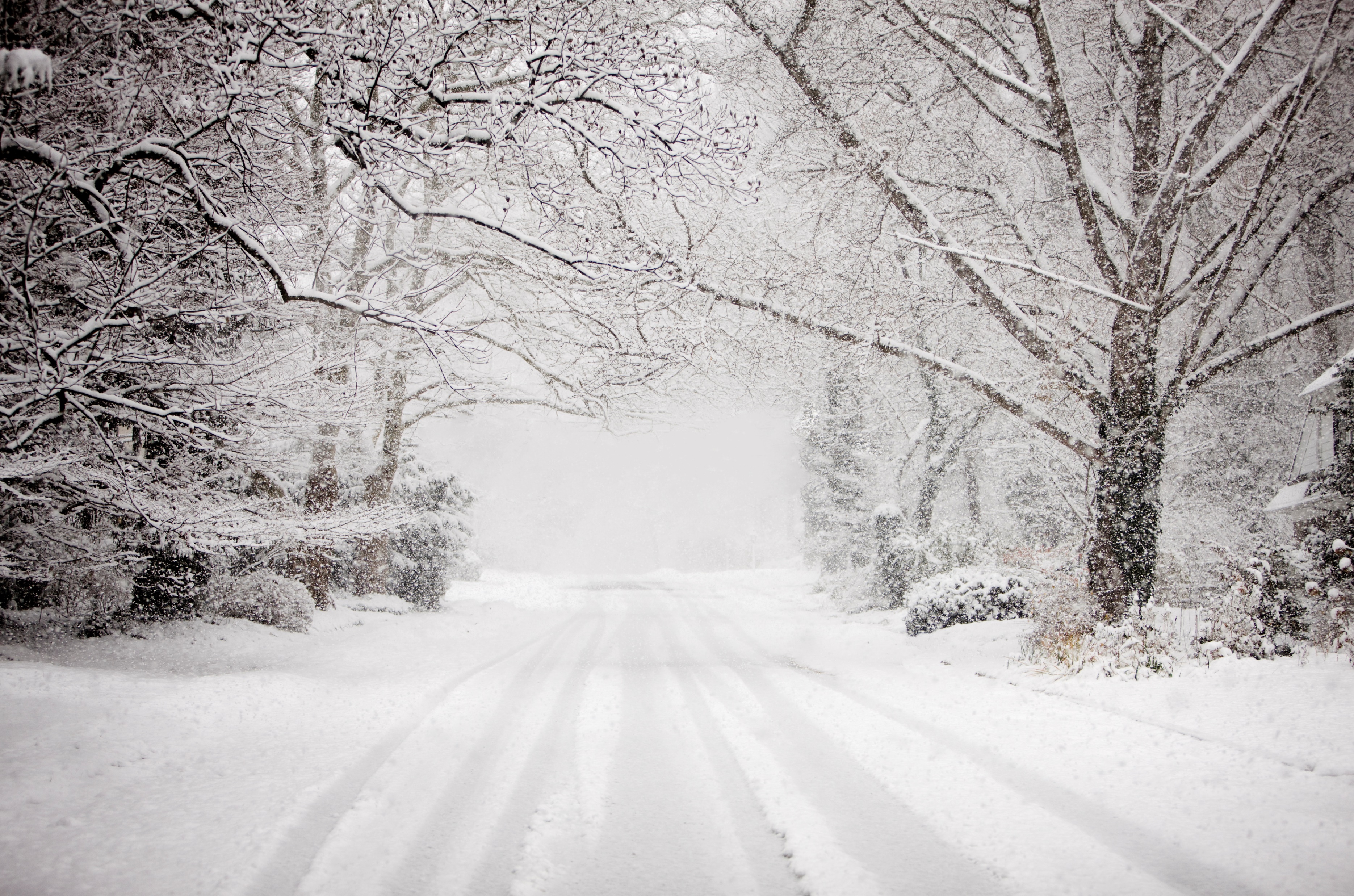 Disability does not shield a person from grief
Developmental Considerations and Grief
Clute, 2017; McRitchie et al, 2014
[Speaker Notes: Challenges in support related to grief expressions for persons non-verbal or limited verbal communication
Considering the role the person who died- support role and social role of the person who died
At risk of prolonged grief if not addressed]
Disenfranchised Grief
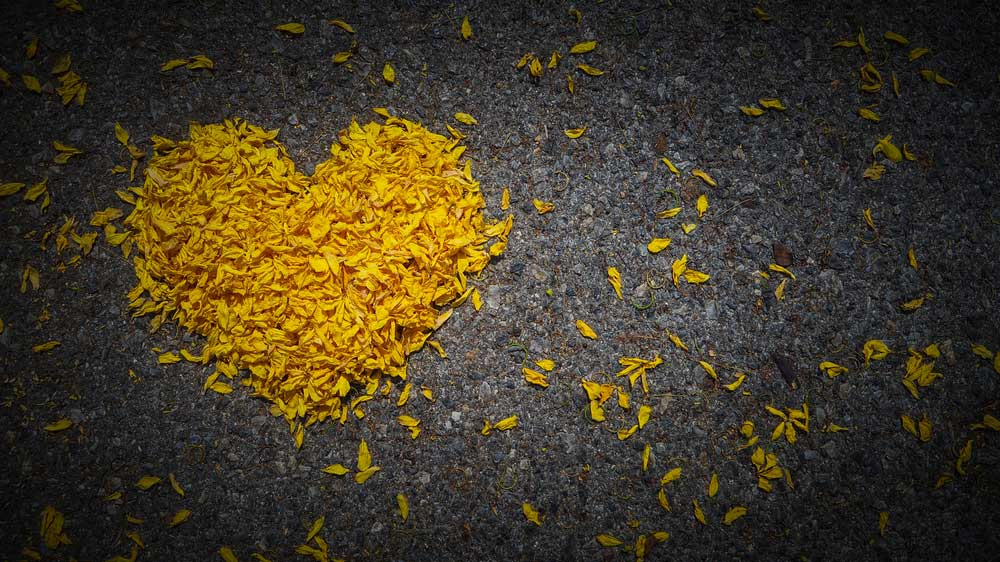 When someone has experienced – or is experiencing -- a loss, and the importance of the loss is not recognized or acknowledged by others.

Doka, 2022
Persons with DD and Disenfranchised Grief
Gaines, 2022, Markell and Hoover, 2010
Secondary Losses for People with Developmental Disabilities
Image adapted from whatsyourgrief.com; Brickell and Munir, 2008; Ducy and Stough, 2018
Inclusive Grief Support Strategies
Gaines and Polsky, 2017
[Speaker Notes: Keeping in mind spiritual and cultural considerations]
Inclusive grief support means…
Knowing disability does not shield people from grief

Finding developmentally appropriate interventions

Honoring the unique grieving process of all people
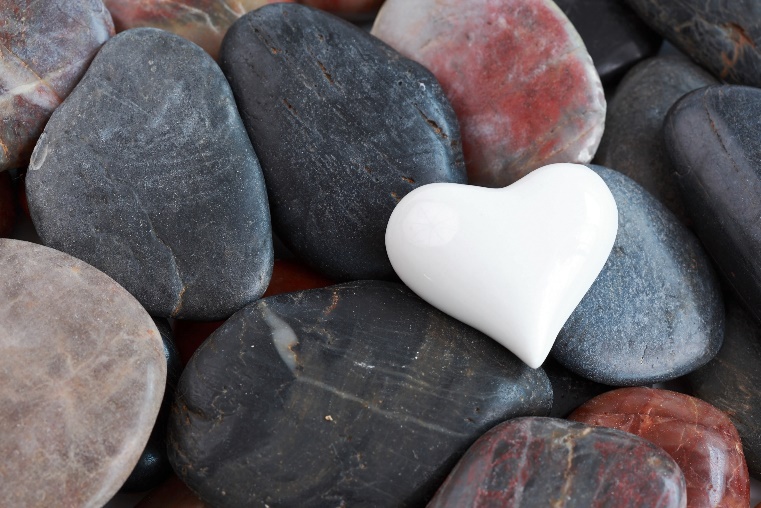 References
American Psychiatric Association. (2013). Autism spectrum disorder. In diagnostic and statistical manual of mental disorders(5th ed.). Https://doi.Org/10.1176/appi.Books.9780890425596.Dsm05

Brickell, C., & Munir, K. (2008). Grief and its complications in individuals with intellectual disability. Harvard Review of Psychiatry,16(1), 1-12.Https://doi.Org/10.1080/10673220801929786

Clute (2017). Living Disconnected: Building a Grounded Theory View of Bereavement for Adults with Intellectual Disabilities. OMEGA- Journal of Death and Dying, 76(1).

Doka, K. (2002). Disenfranchised grief: new directions, challenges, and strategies for practice. Research Press.

Ducy, E. M. A., & Stough, L. M. (2018). Teacher perspectives on grief among children with intellectual disabilities. Journal of Loss and Trauma,23(2), 159–175.Https://doi.Org/10.1080/15325024.2018.1434859

Gaines, A. G. (2022). The grief experiences of children with developmental disabilities: A narrative literature review. OMEGA-Journal of Death and Dying, 00302228221124520.Https://doi.Org/10.1177/00302228221124520

Gaines, A. G., & Polsky, M. E. (2017). I have a question about death: clear answers for all kids, including children with autism spectrum disorder or other special needs. Jessica Kingsley Publishers.

Markell, M. (2005). Helping people with developmental disabilities Mourn: Practical rituals for caregivers. Companion Press

Markell, M. A., & Hoover, J. H. (2010). Children with developmental disabilities, death, and grief. In C. A.Corr & D. E. Balk (eds.), Children’s encounters with death, bereavement, and coping(pp. 395–412). New York: Springer Publishing Company.

McRitchie, R., McKenzie, K., Quayle, E., Harlin, M., & Neumann, K. (2014). How adults with an intellectual disability experience bereavement and grief: A qualitative exploration. Death Studies, 38 (3)
Contact information
Arlen Gaines, MSW, LCSW-C, APHSW-C
Director of Hospice Social Services
JSSA Hospice
6123 Montrose Road
Rockville, Maryland  20852
Tel. 301-816-2676
againes@jssa.org